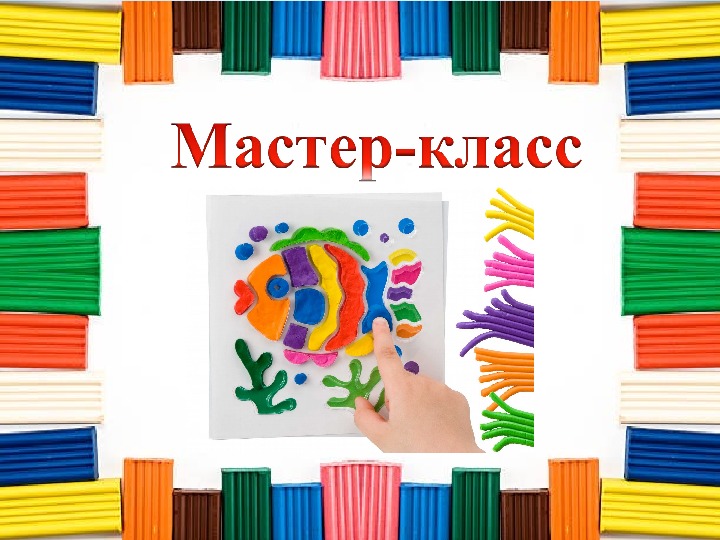 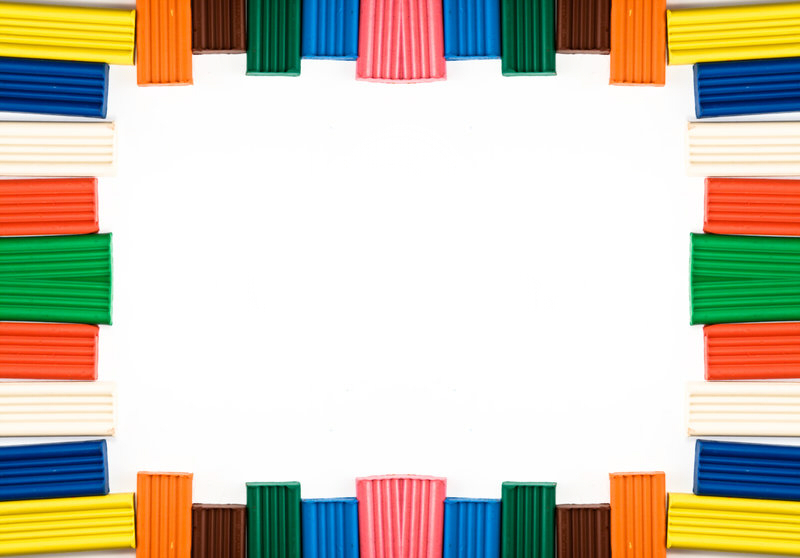 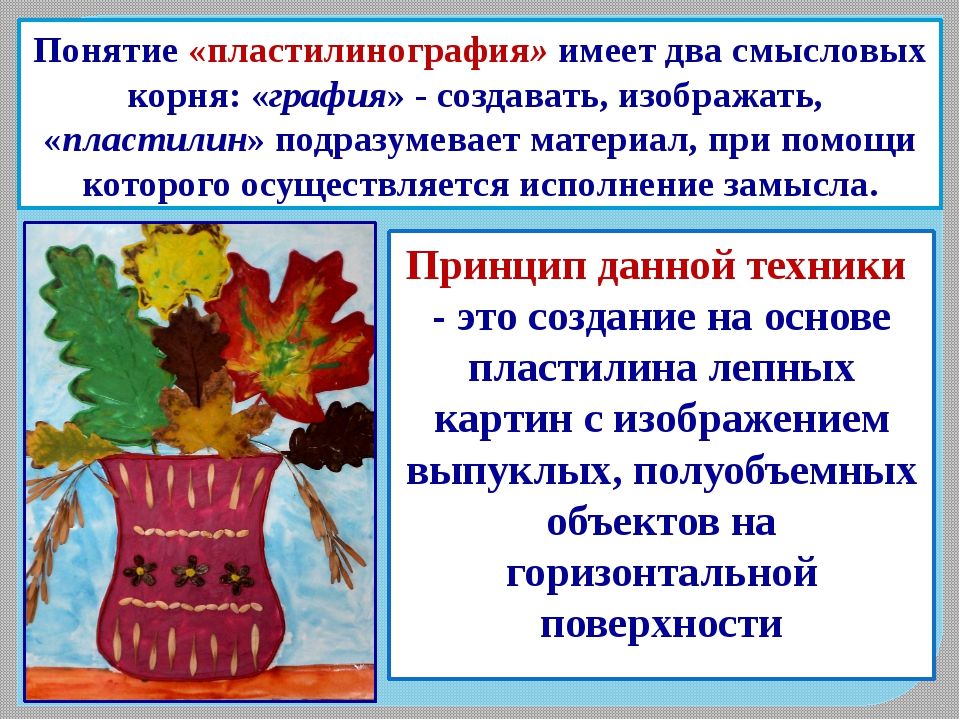 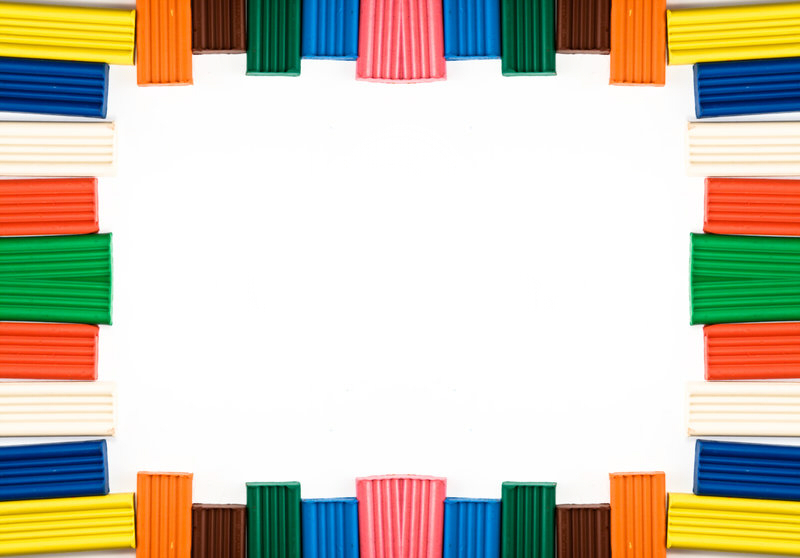 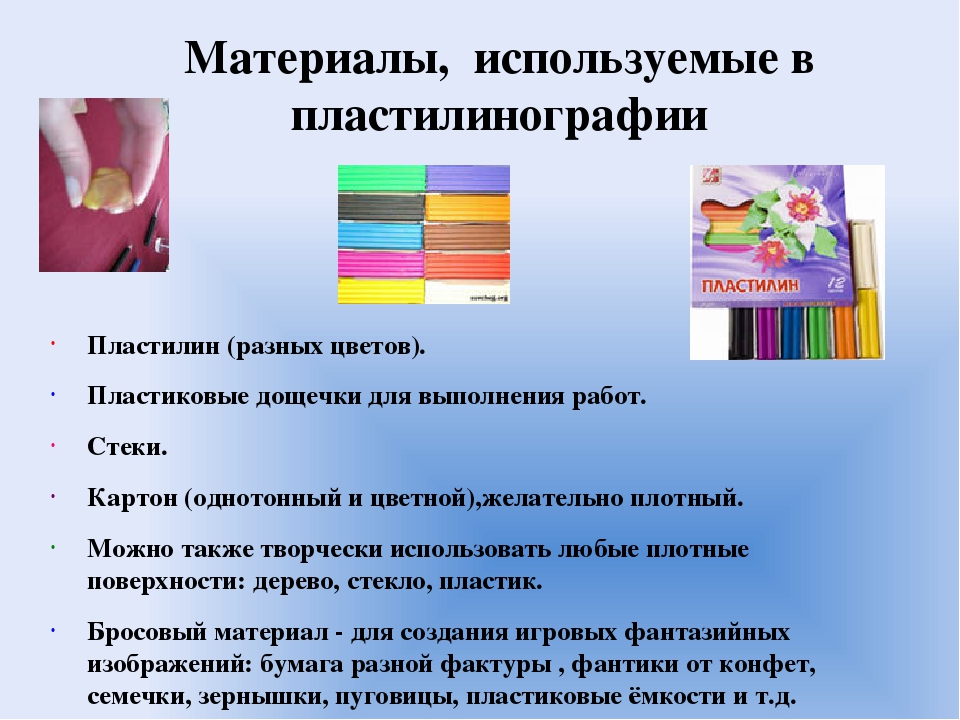 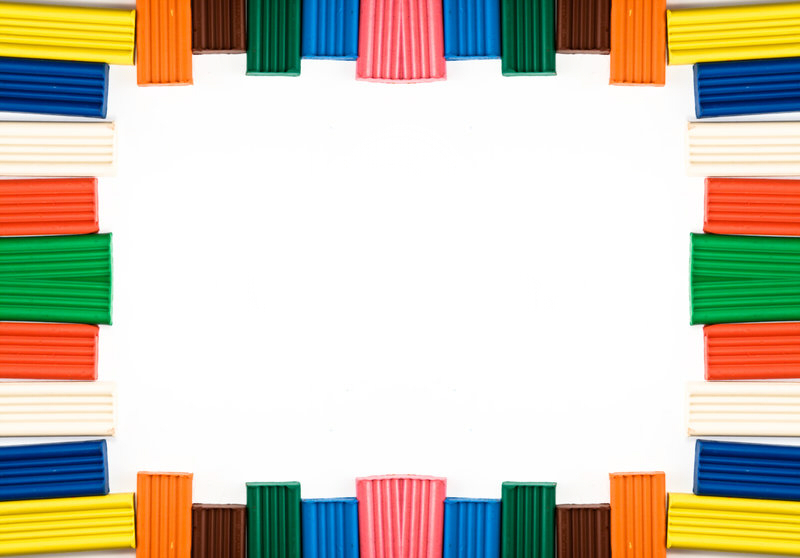 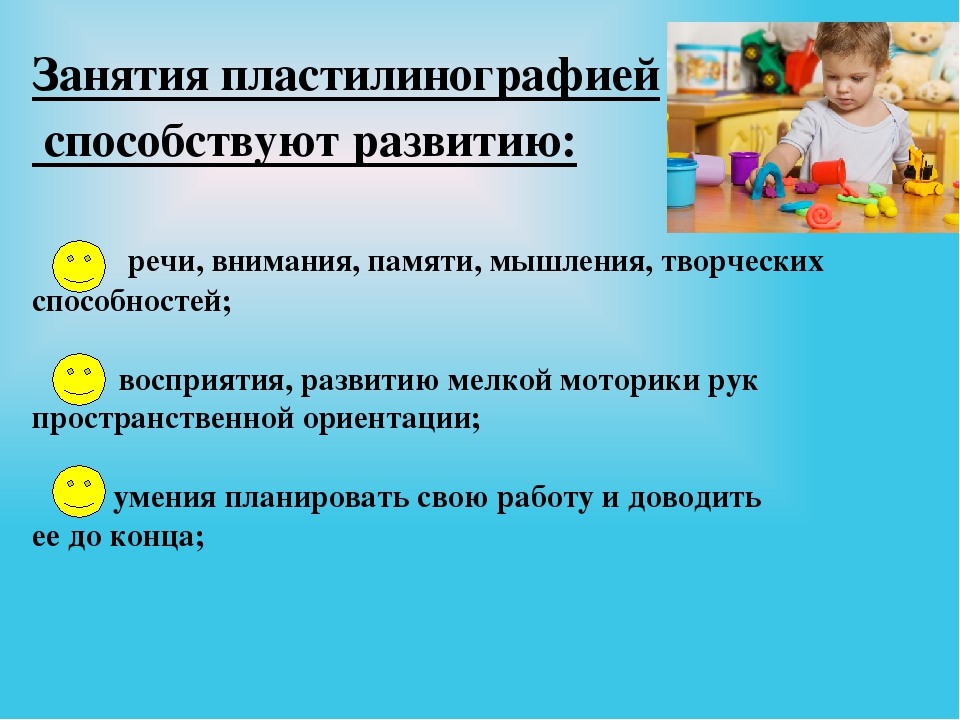 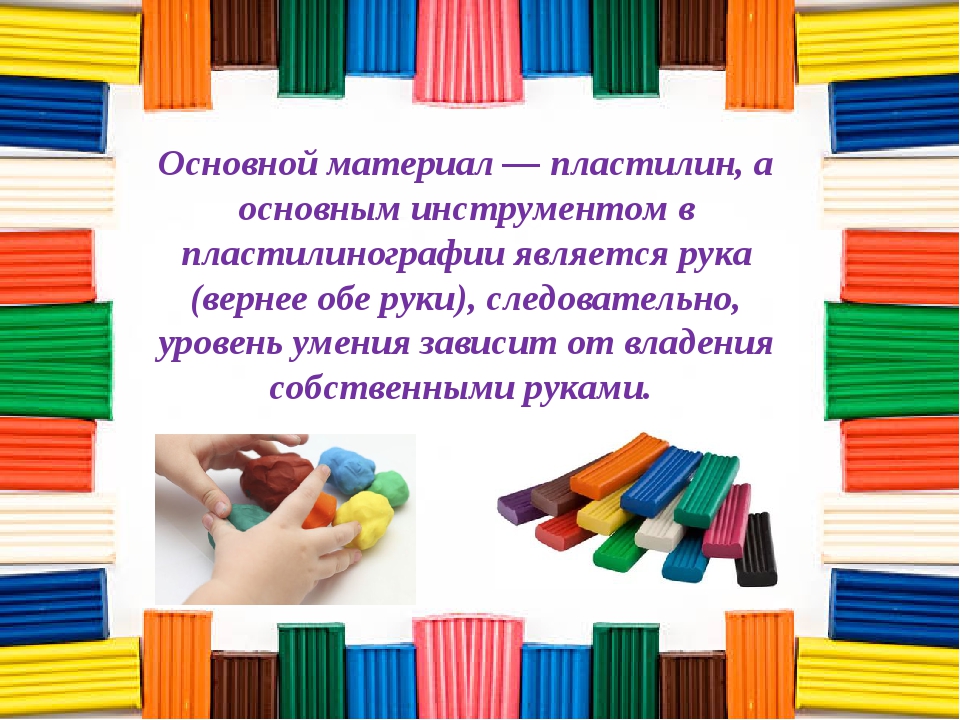 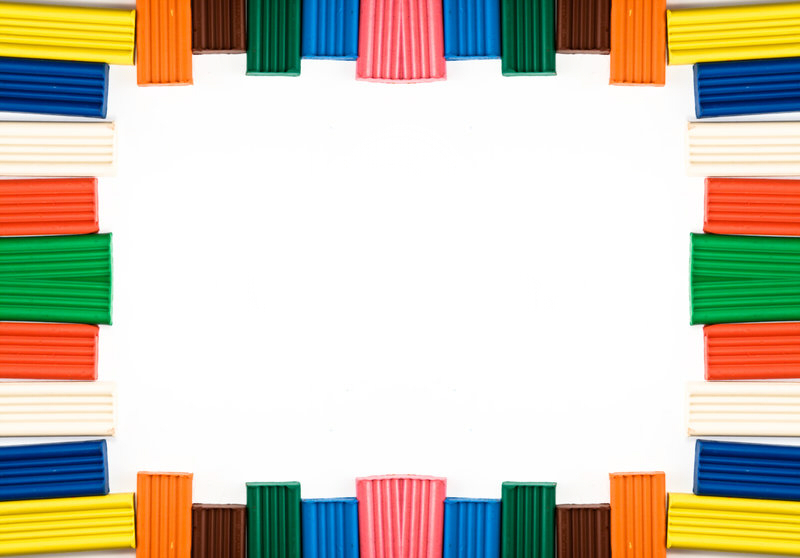 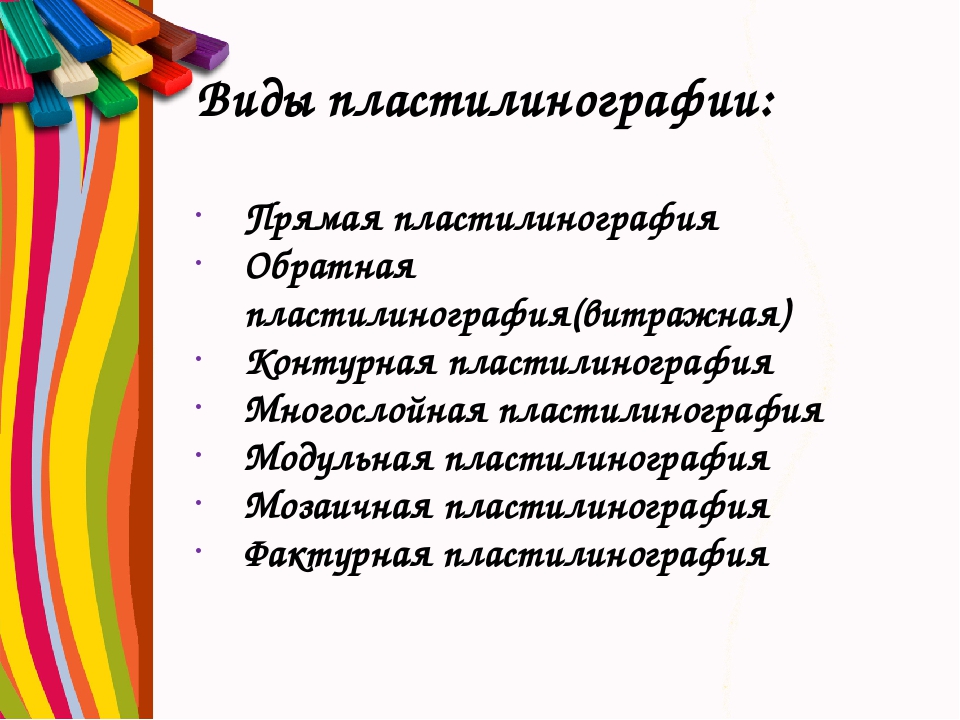 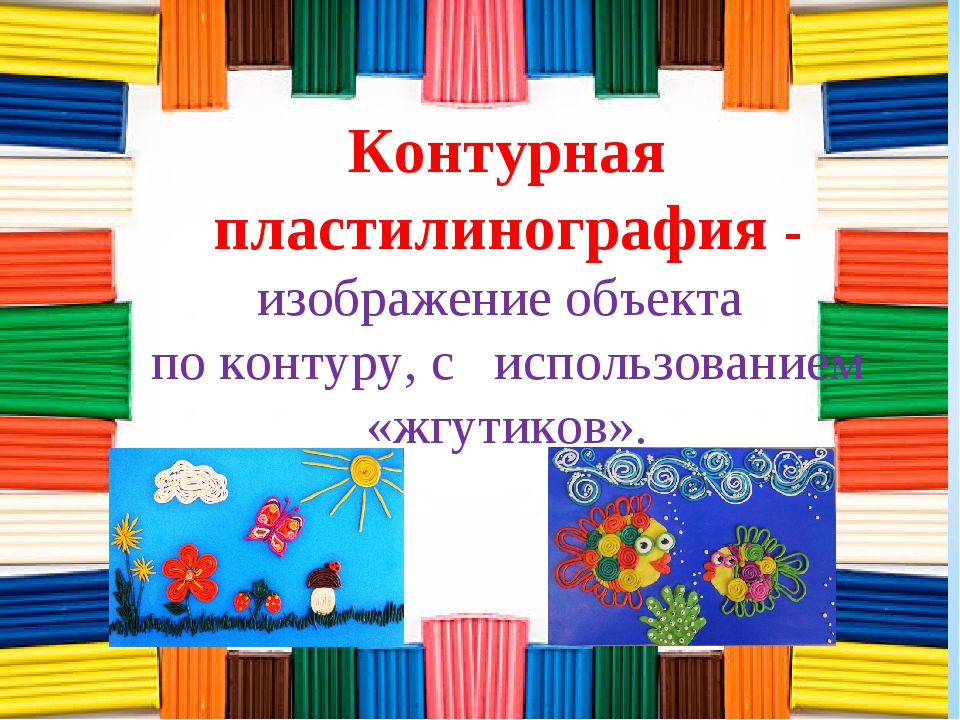 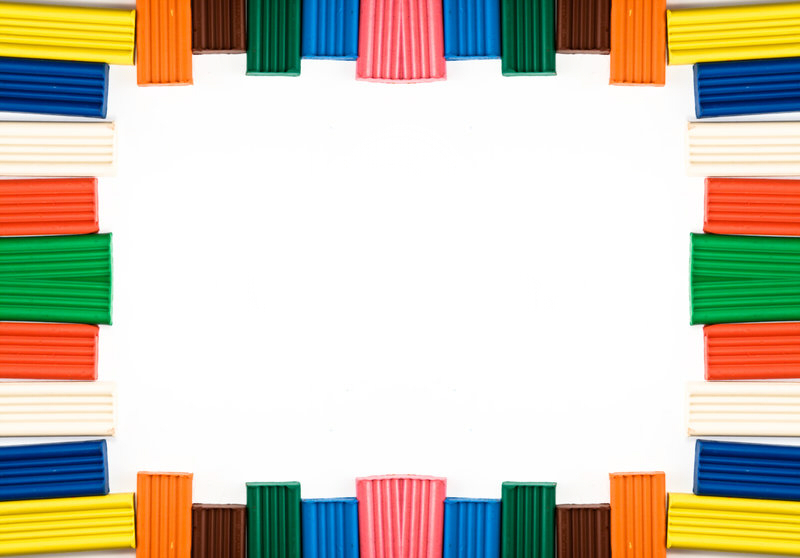 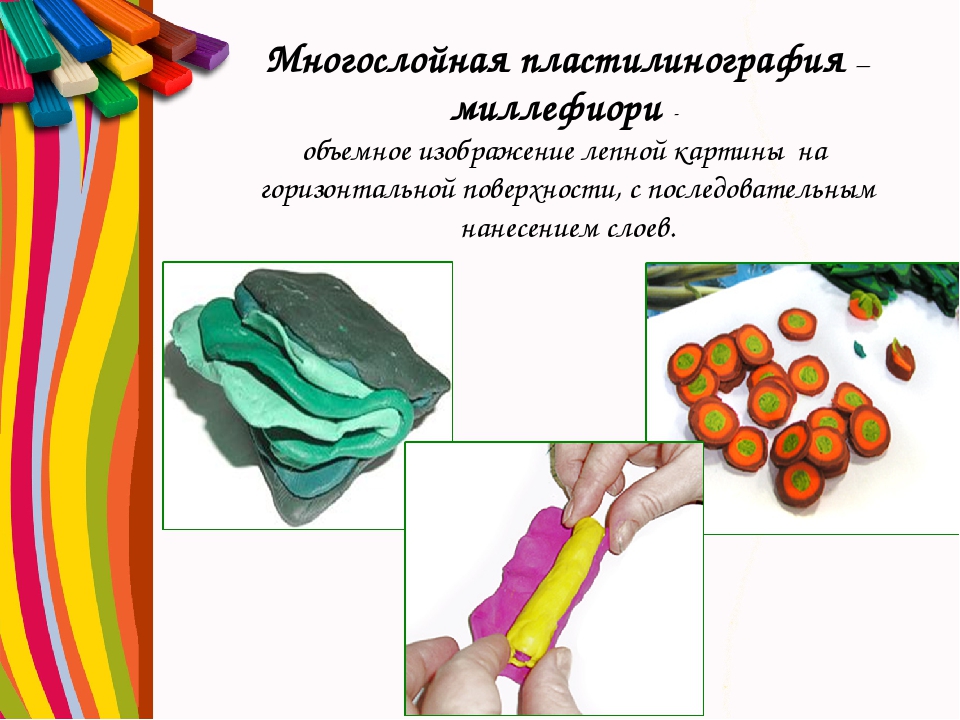 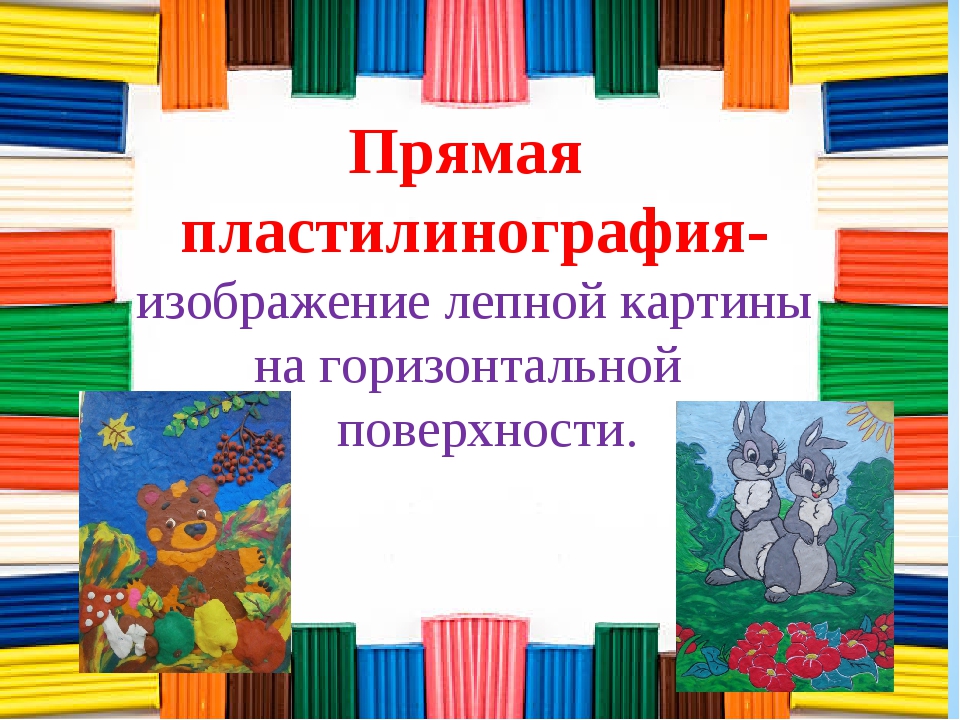 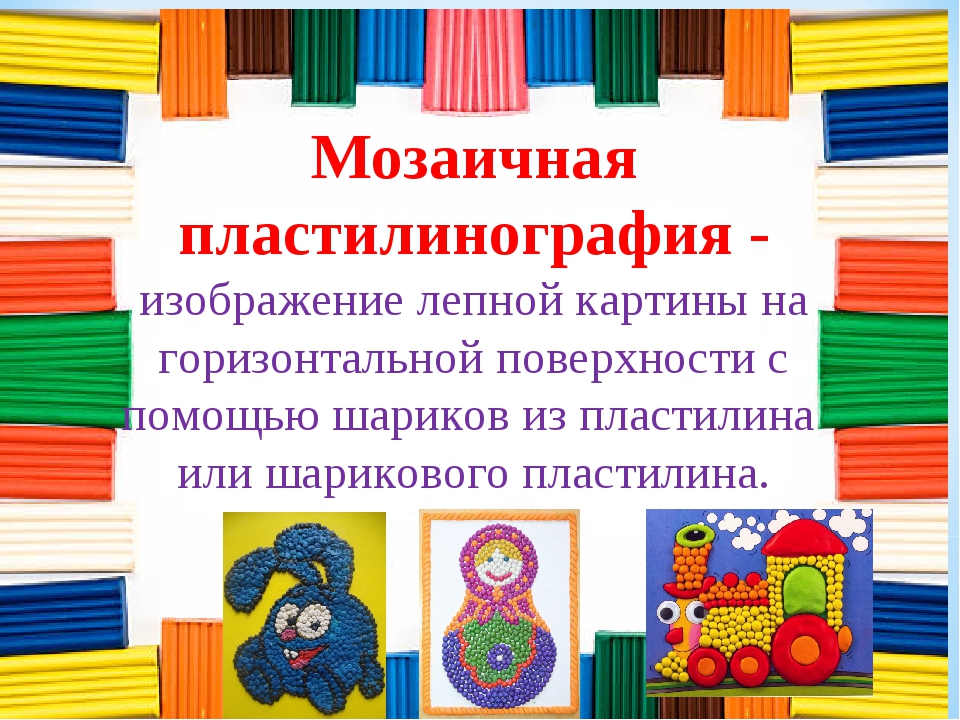 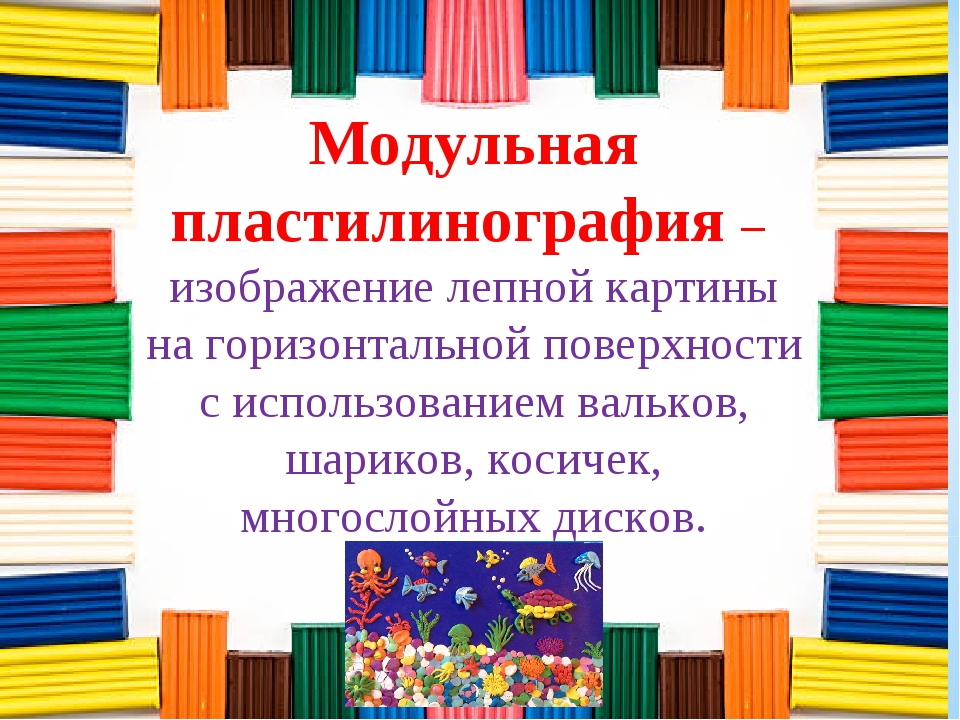 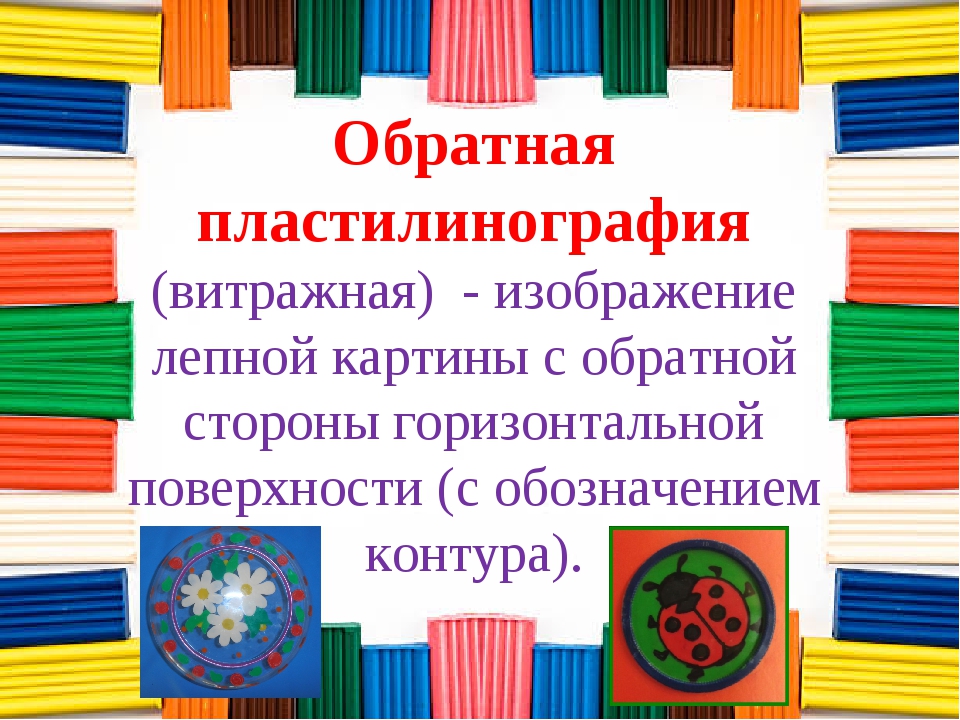 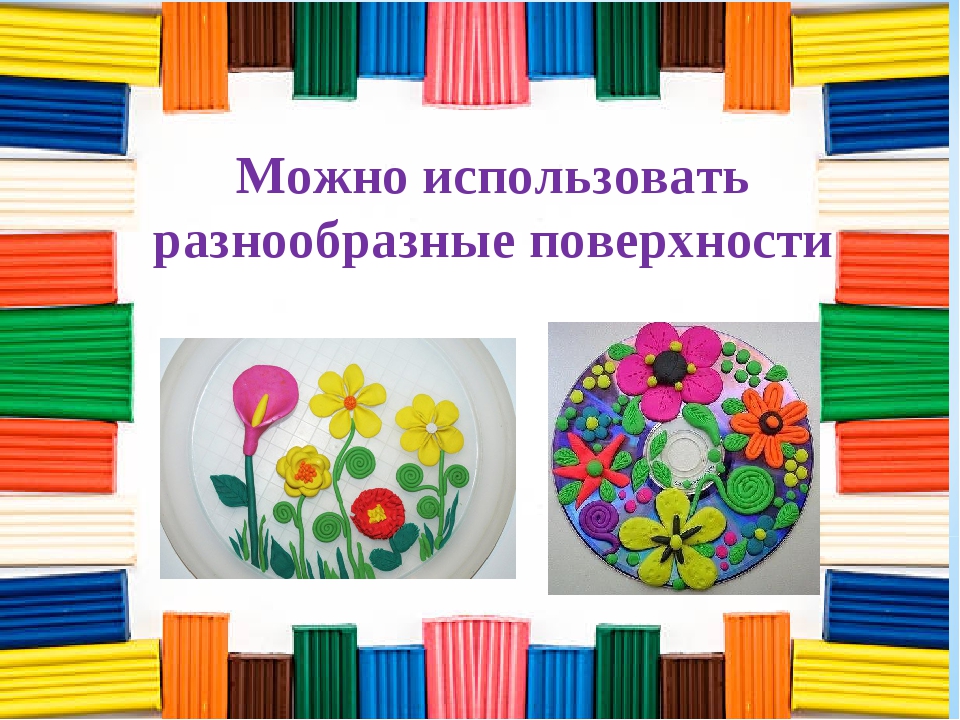 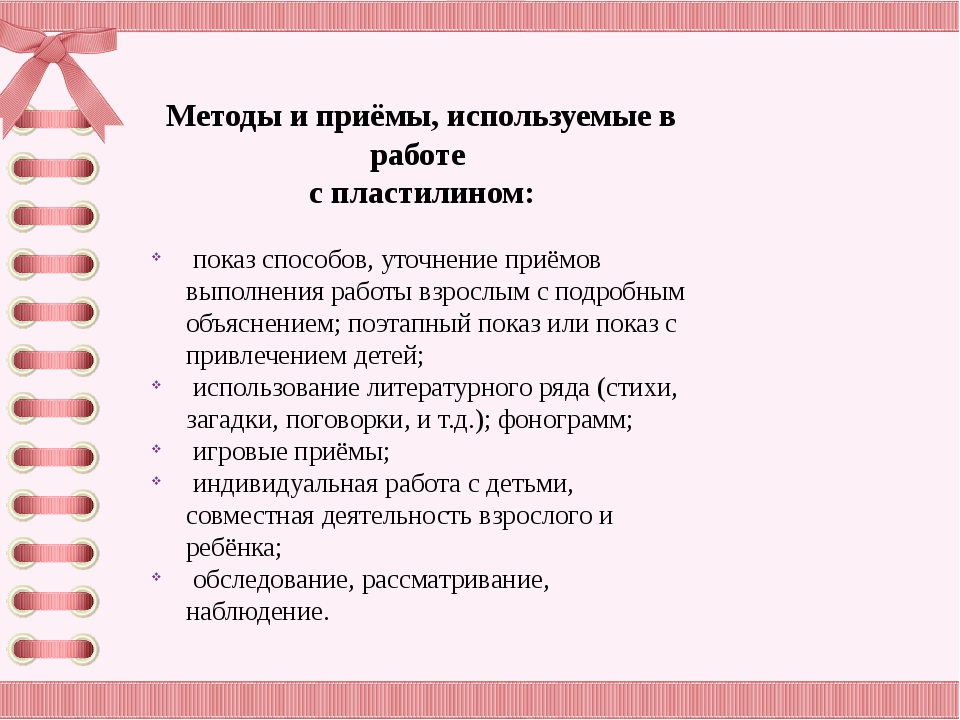 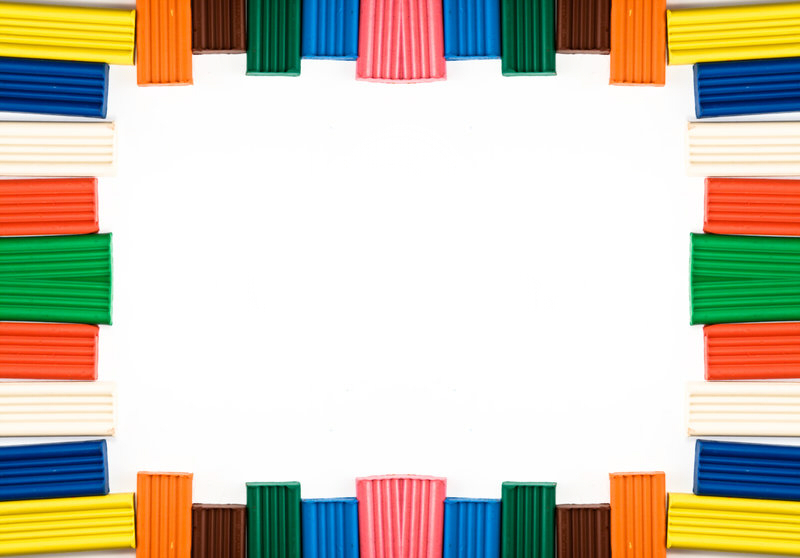 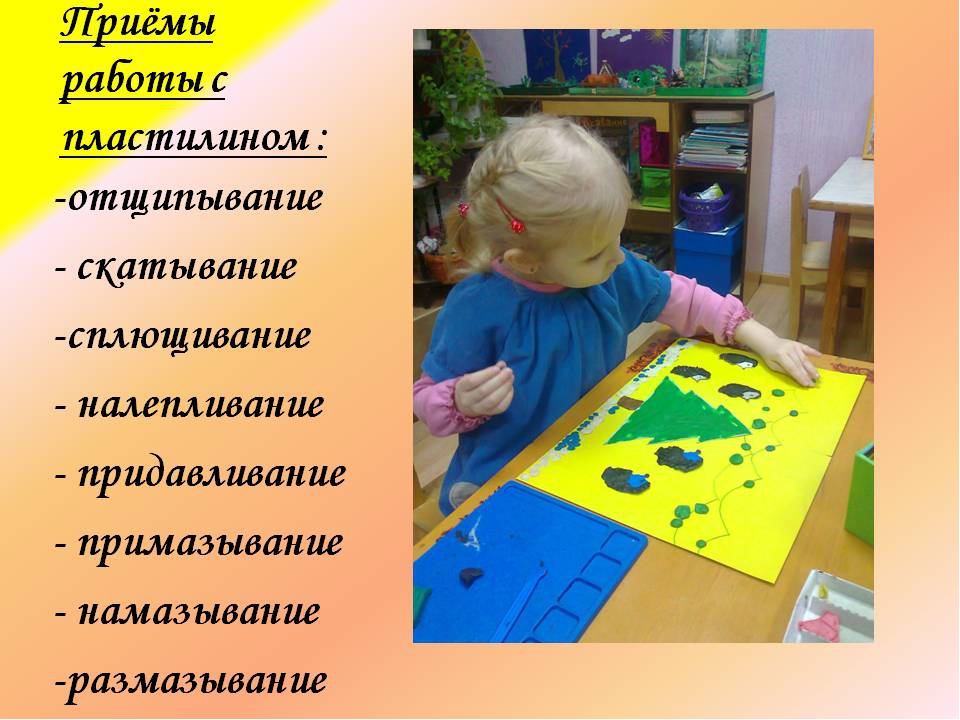 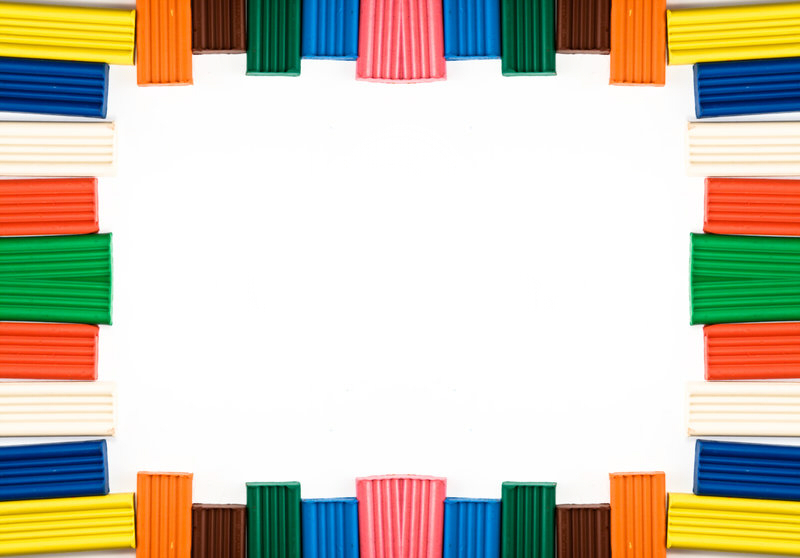 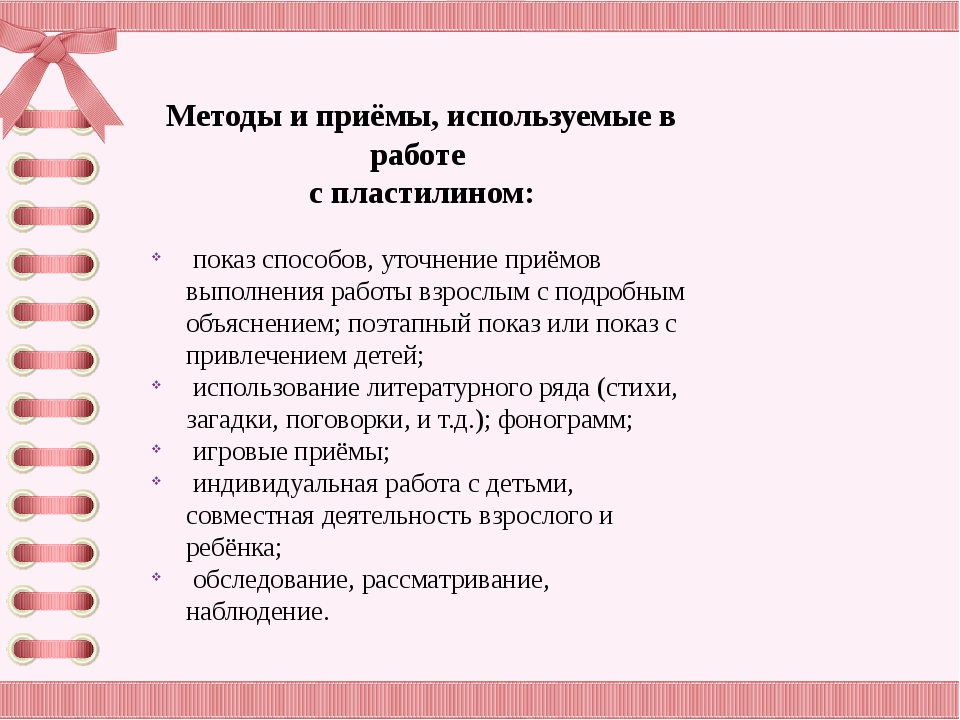 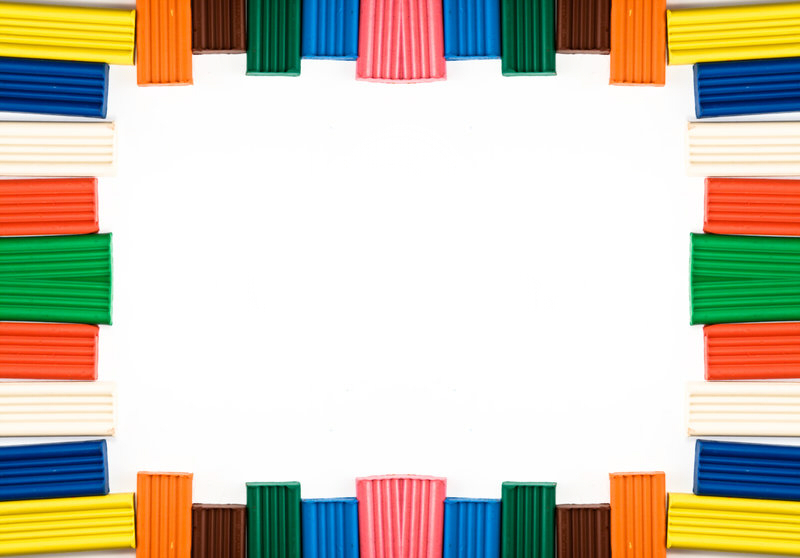 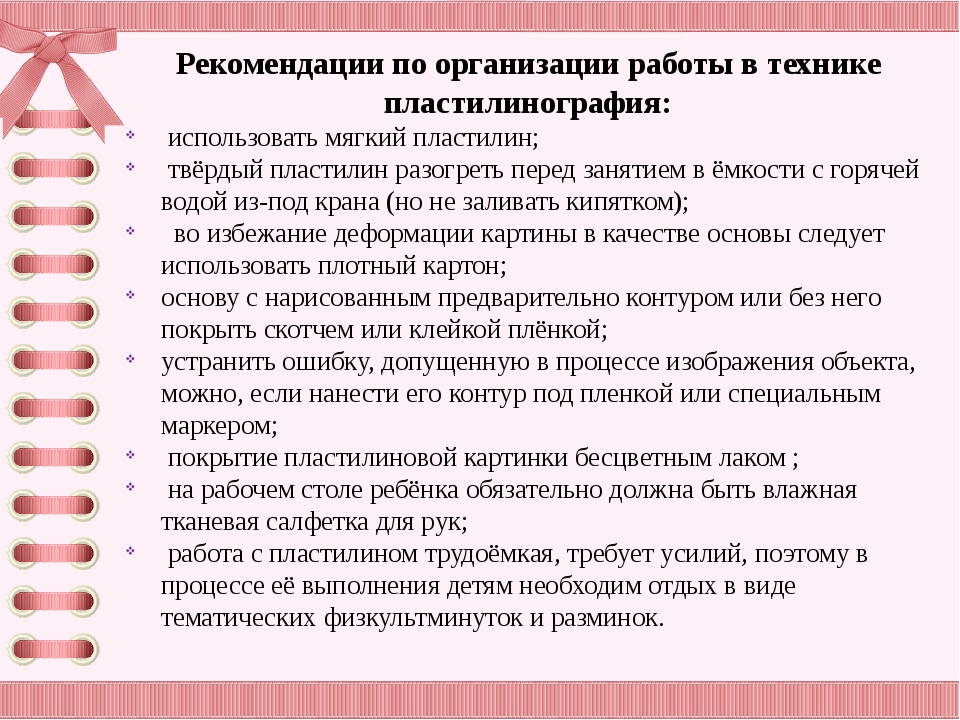 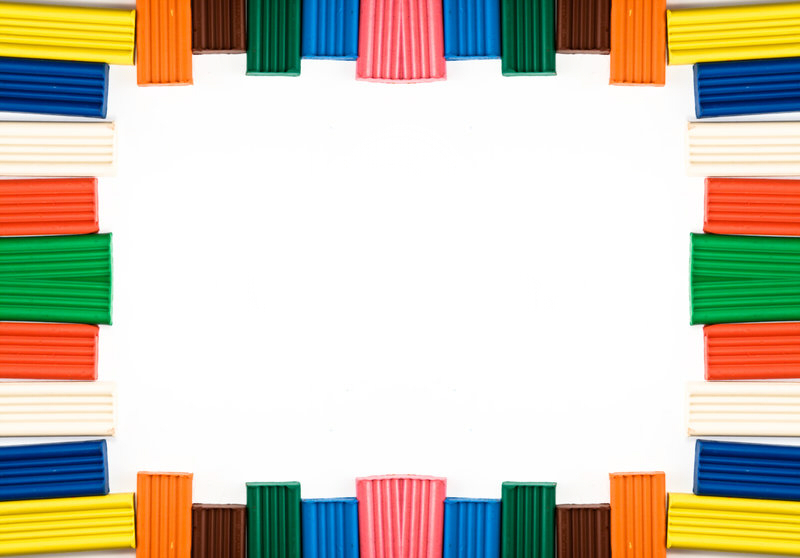 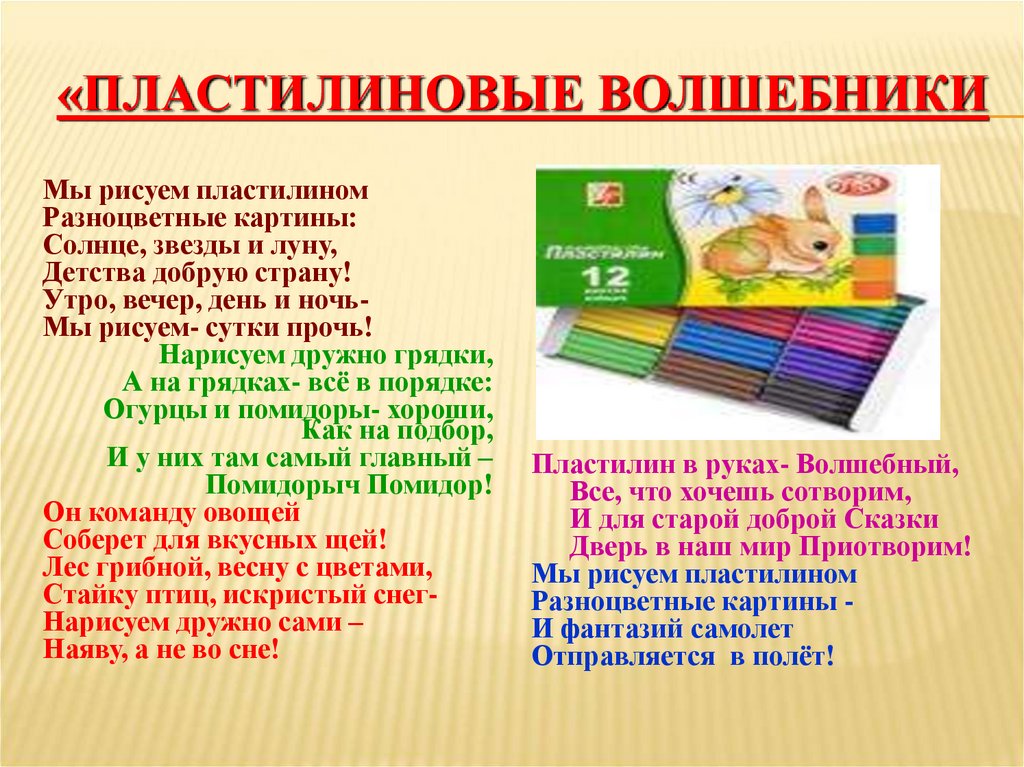 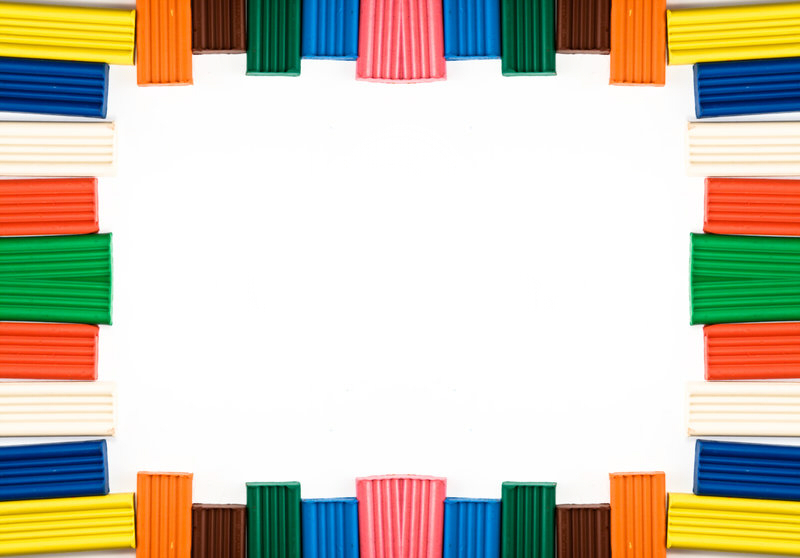 МБДОУ 
«Мурминский детский сад №1»
МБДОУ «Мурминский детский сад № 1»




 Рязанская область, 
Рязанский район, п. Мурмино, 
ул. Верхне–Садовая, д.15б. 
390528 Рязанская область, 
Рязанский район, п. Мурмино,
ул. Советская, д.67а. 
Телефон: 
(4912) 26-72- 54
http://detsad1-murmino.ru
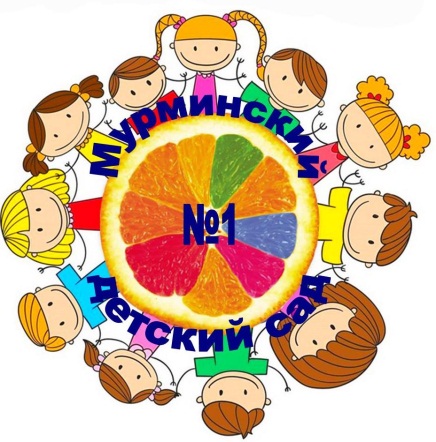